Параметры. Графики с модулями Урок 2
Презентация для учащихся 8-11 классов 

Продолжаем решать задачи на параметры, связанные с графиками функций с модулями.

Составитель:  Шевкин Александр Владимирович,
Заслуженный учитель РФ, кандидат педагогических наук.
avshevkin@mail.ru        www.shevkin.ru
1
Задание 1
1. Найдите все значения параметра a, при каждом из которых прямая y = a и график функции y = |x – 2| + |x – 4|:а) не имеют общих точек; б) пересекаются ровно в двух точках; в) имеют более двух общих точек.
   Решение. 1) Построим график функции y = |x – 2| + |x – 4|.
   Первый модуль обращается в нуль при x = 2, второй — при x = 4. 
   Если x ≥ 4, то функция задаётся формулой y = x – 2 + x – 4 = 2x – 6, её график — луч AB, где A (4; 2), B (5; 4).
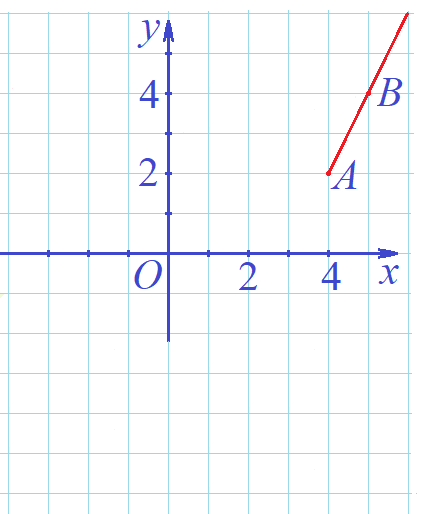 2
Задание 1
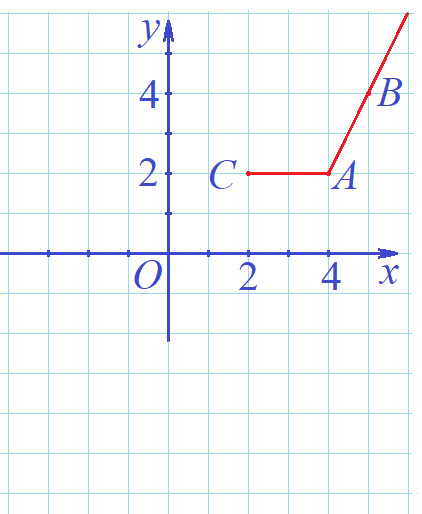 3
Задание 1
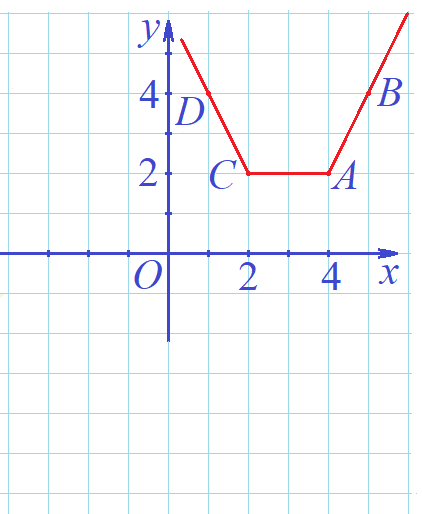 4
Задание 1
1. Найдите все значения параметра a, при каждом из которых прямая y = a и график функции y = |x – 2| + |x – 4|:а) не имеют общих точек; б) пересекаются ровно в двух точках; в) имеют более двух общих точек.
   Замечание. Так как после раскрытия модулей на каждом из рассматриваемых промежутков получена линейная функция, то начинать построение аналогичных графиков можно с точек графика, абсциссы которых обращают в нуль один из модулей (здесь A и C) и двух точек графика на бесконечных промежутках (здесь B и D).
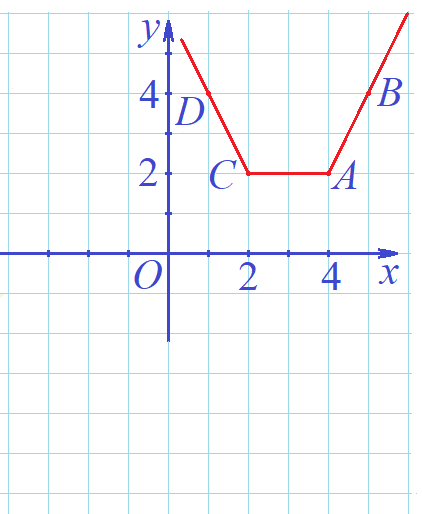 5
Задание 1
1. Найдите все значения параметра a, при каждом из которых прямая y = a и график функции y = |x – 2| + |x – 4|:а) не имеют общих точек; б) пересекаются ровно в двух точках; в) имеют более двух общих точек.
…2) При любом значении a прямая y = a параллельна оси Ox и прямой AC.    Если a < 2, то прямая и график данной функции не имеют общих точек.
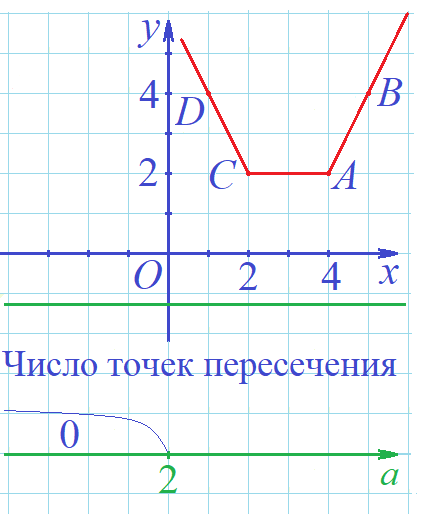 6
Задание 1
1. Найдите все значения параметра a, при каждом из которых прямая y = a и график функции y = |x – 2| + |x – 4|:а) не имеют общих точек; б) пересекаются ровно в двух точках; в) имеют более двух общих точек.
…2) При любом значении a прямая y = a параллельна оси Ox и прямой AC.    Если a < 2, то прямая и график данной функции не имеют общих точек. 
   Если a = 2, то прямая и график данной функции имеют бесконечно много общих точек (отрезок AC).
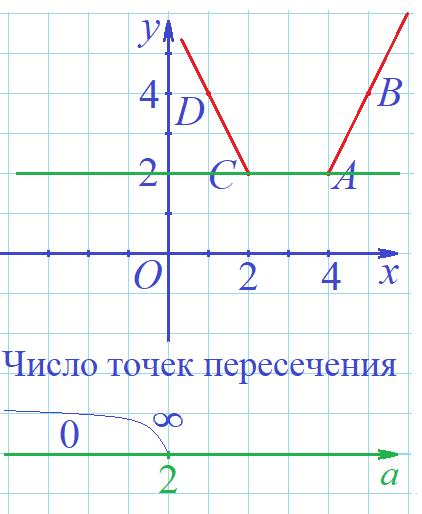 7
Задание 1
1. Найдите все значения параметра a, при каждом из которых прямая y = a и график функции y = |x – 2| + |x – 4|:а) не имеют общих точек; б) пересекаются ровно в двух точках; в) имеют более двух общих точек.
…Если a > 2, то прямая и график данной функции имеют две общие точки. 
   Ответ. а) a < 2; б) a > 2; в) a = 2. 
   Замечание. Мы нашли число точек пересечения двух графиков функций при каждом значении параметра a.
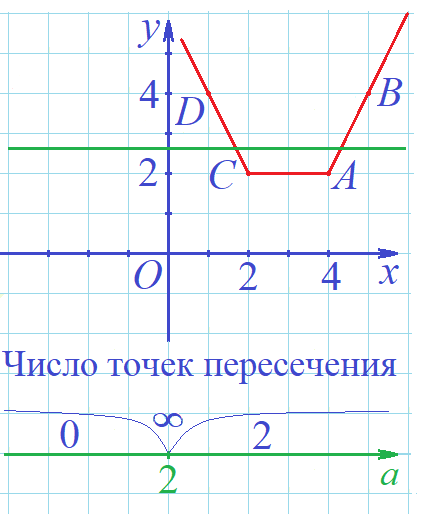 8
Задание 2
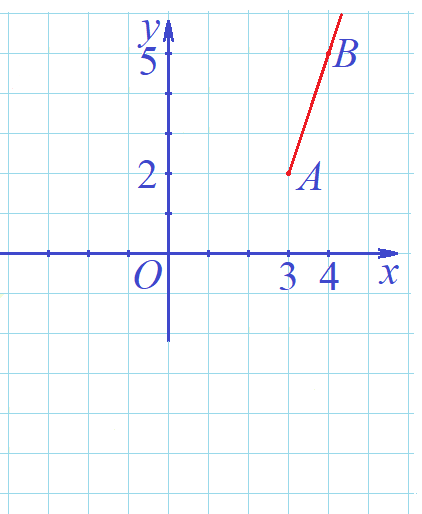 9
Задание 2
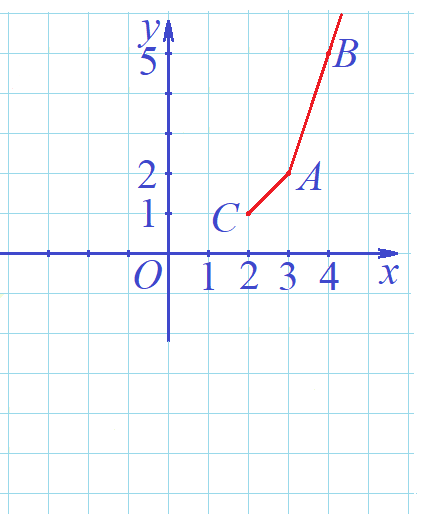 10
Задание 2
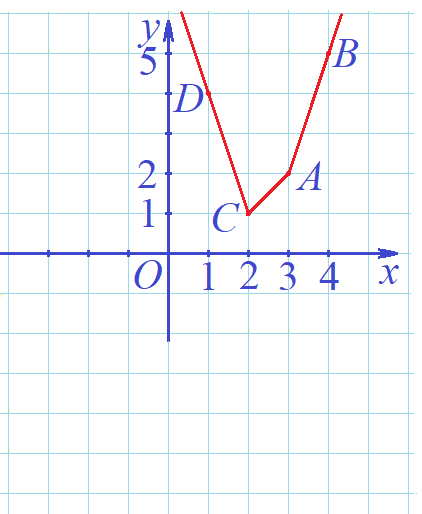 11
Задание 2
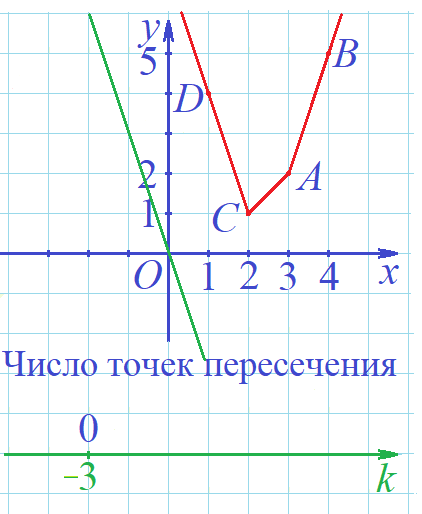 12
Задание 2
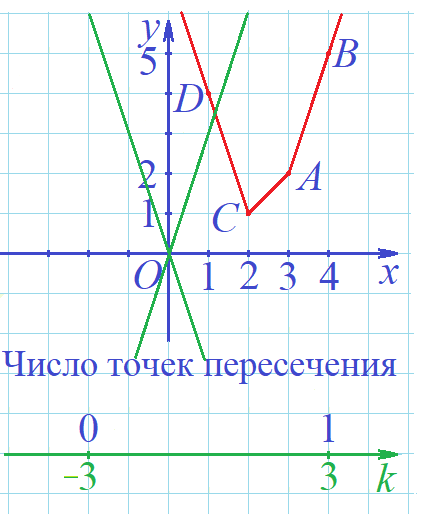 13
Задание 2
2. Найдите количество точек пересечения графиков функций y = 2|x – 2| + |x – 3| и y = kx при каждом значении параметра k.  
…Прямая OC (k = 0,5) пересекает график функции y = 2|x – 2| + |x – 3| в одной точке.
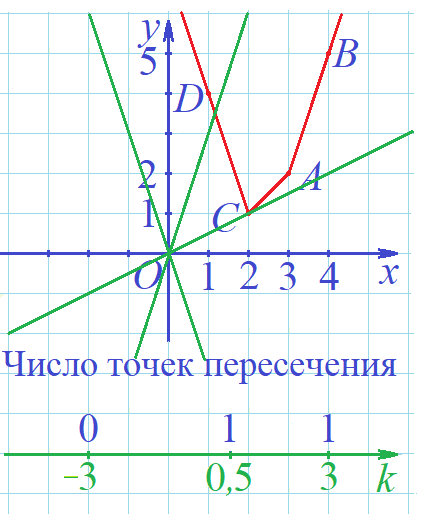 14
Задание 2
2. Найдите количество точек пересечения графиков функций y = 2|x – 2| + |x – 3| и y = kx при каждом значении параметра k.  
…Прямая OC (k = 0,5) пересекает график функции y = 2|x – 2| + |x – 3| в одной точке.
   Если k < –3, то прямая и график данной функции имеют 1 общую точку.
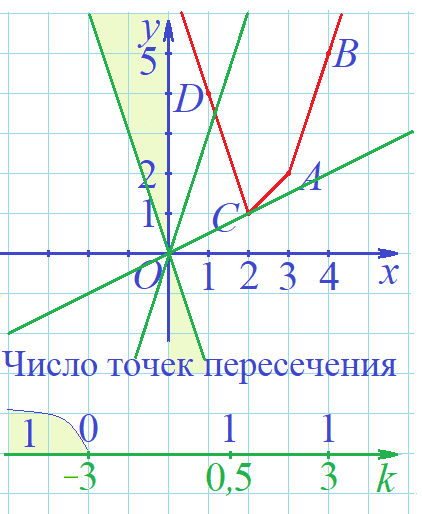 15
Задание 2
2. Найдите количество точек пересечения графиков функций y = 2|x – 2| + |x – 3| и y = kx при каждом значении параметра k.  
…Прямая OC (k = 0,5) пересекает график функции y = 2|x – 2| + |x – 3| в одной точке.
   Если k < –3, то прямая и график данной функции имеют 1 общую точку. 
   Если –3 < k < 0,5, то прямая и график данной функции не имеют общих точек.
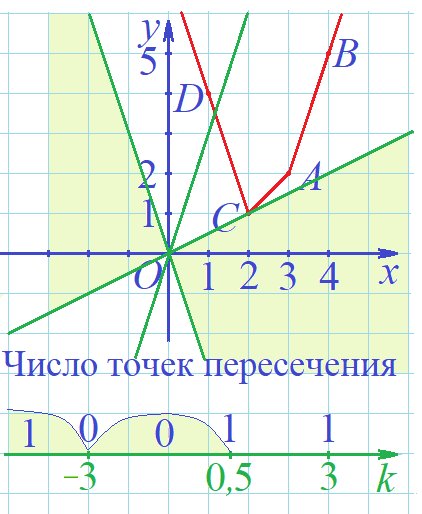 16
Задание 2
2. Найдите количество точек пересечения графиков функций y = 2|x – 2| + |x – 3| и y = kx при каждом значении параметра k.  
…Прямая OC (k = 0,5) пересекает график функции y = 2|x – 2| + |x – 3| в одной точке.
   Если k < –3, то прямая и график данной функции имеют 1 общую точку. 
   Если –3 < k < 0,5, то прямая и график данной функции не имеют общих точек. 
   Если 0,5 < k < 3, то прямая и график данной функции имеют 2 общие точки.
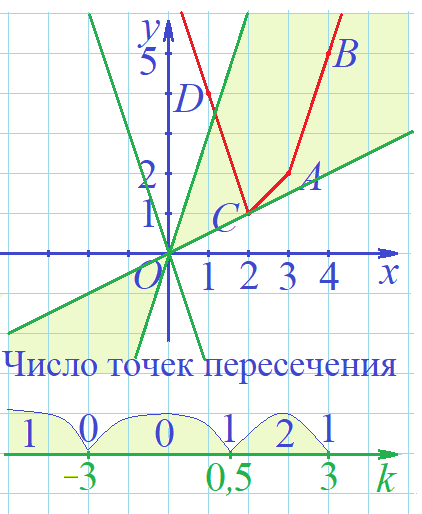 17
Задание 2
2. Найдите количество точек пересечения графиков функций y = 2|x – 2| + |x – 3| и y = kx при каждом значении параметра k.  
…Если k > 3, то прямая и график данной функции имеют 1 общую точку.
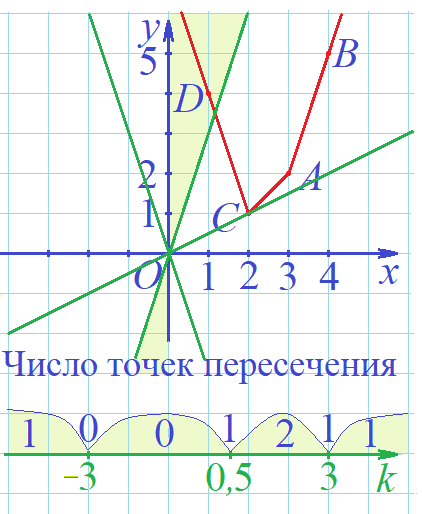 18
Задание 2
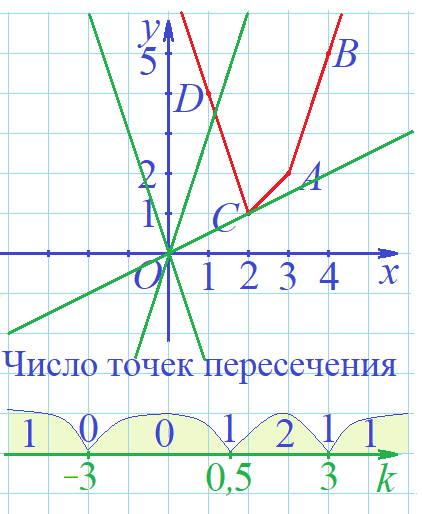 19
Домашнее задание
20
Спасибо за работу!
Желаю успехов!
Другие статьи и презентации размещены по адресам:
https://zen.yandex.ru/profile/editor/shevkin
https://mel.fm/blog/alexandr-shevkin
www.shevkin.ru

Пишите, если что…
avshevkin@mail.ru
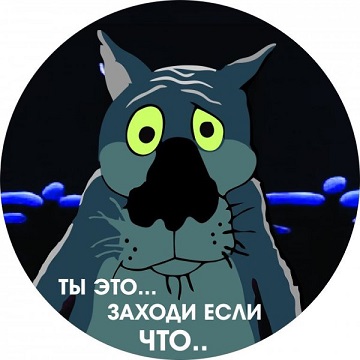 21